Upper Airway management
Dr Kapila Hettiarachchi
Tripple mannouvor
Chin Lift 
Jaw thrust
Head tilt
Chin lift & head tilt
Chin lift & head tilt
Chin lift & head tilt
Jaw thrust
Jaw thrust
Jaw thrust
Jaw thrust
Simple airway adjuncts
Oropharyngeal airway 
Nasopharyngeal airways

Bag-valve-mask (BVM) – ventilation

Laryngeal Mask Airway (LMA)

ET tube
Options to manage the airway
Simple airway adjuncts
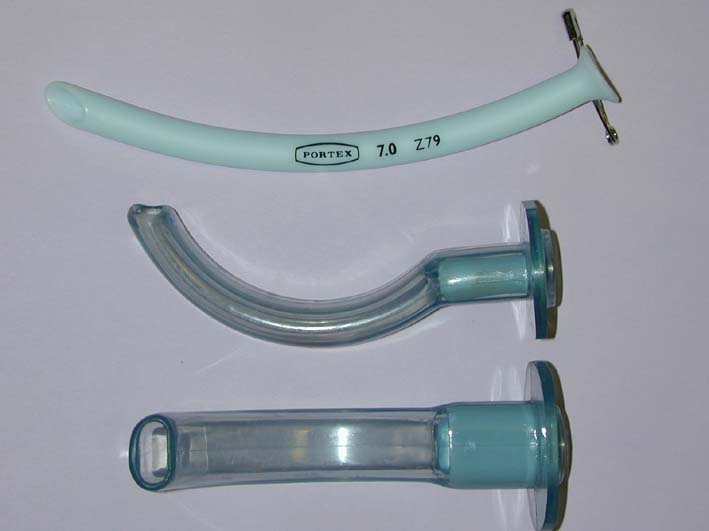 [Speaker Notes: attempted in any unresponsive patient unresponsive patient  without an intact gag an intact gag reflex to help maintain an  open airway.
Do not force or blindly position an OPA as  malposition can force the base of the tongue against the posterior pharyngeal wall, completely obstructing
the airway 
MANUAL TECHNIQUES
Nasopharyngeal Airway (NPA) Also known as trumpets, NPAs are inserted through one nostril to create a passage between the nose and the nasopharynx.
Indications:
Alternative airway for patients with clenched jaw, in whom an OPA placement is not possible.
Patients who required airway assistance, but cannot tolerate an OPA.
To provide a portal for suctioning of secretions, blood,or other debris.]
Rusch Color Coded Guedel Airways
Guedel pattern airway
Guedel pattern airway
Airway obstruction
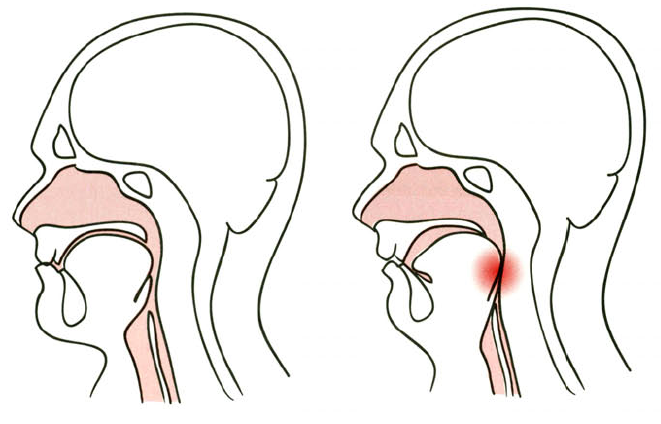 [Speaker Notes: Unconscious – loss of upper airway reflexes– tongue & epiglottis fall back against the posterior pharyngeal wall—]
Sizing an oropharyngeal airway
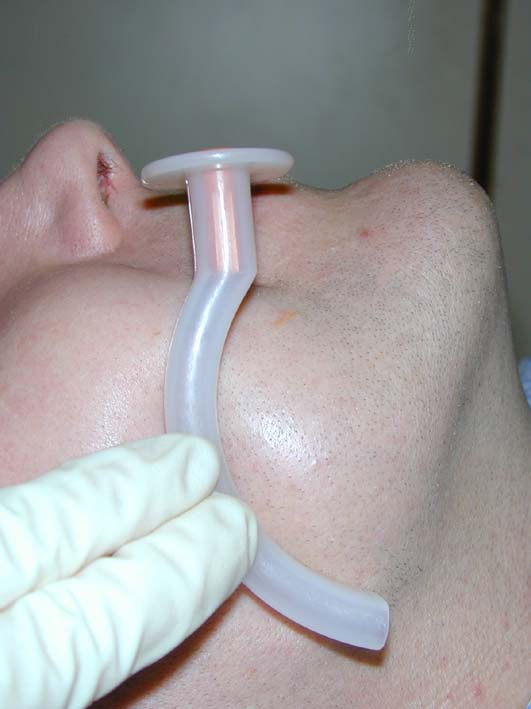 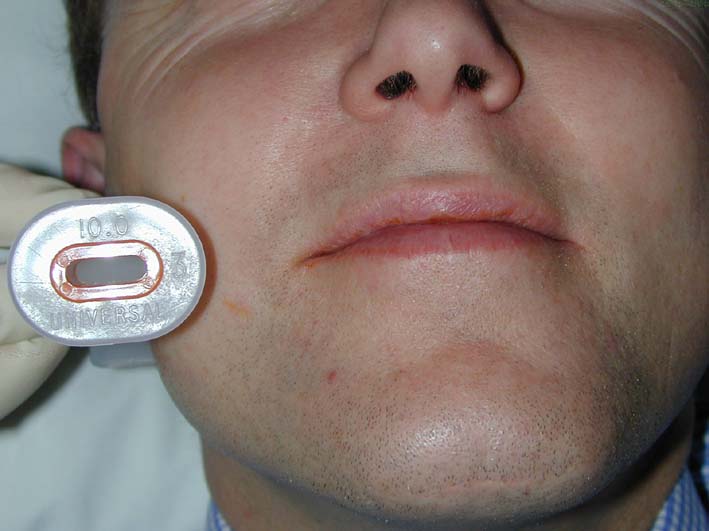 Oropharyngeal airway insertion
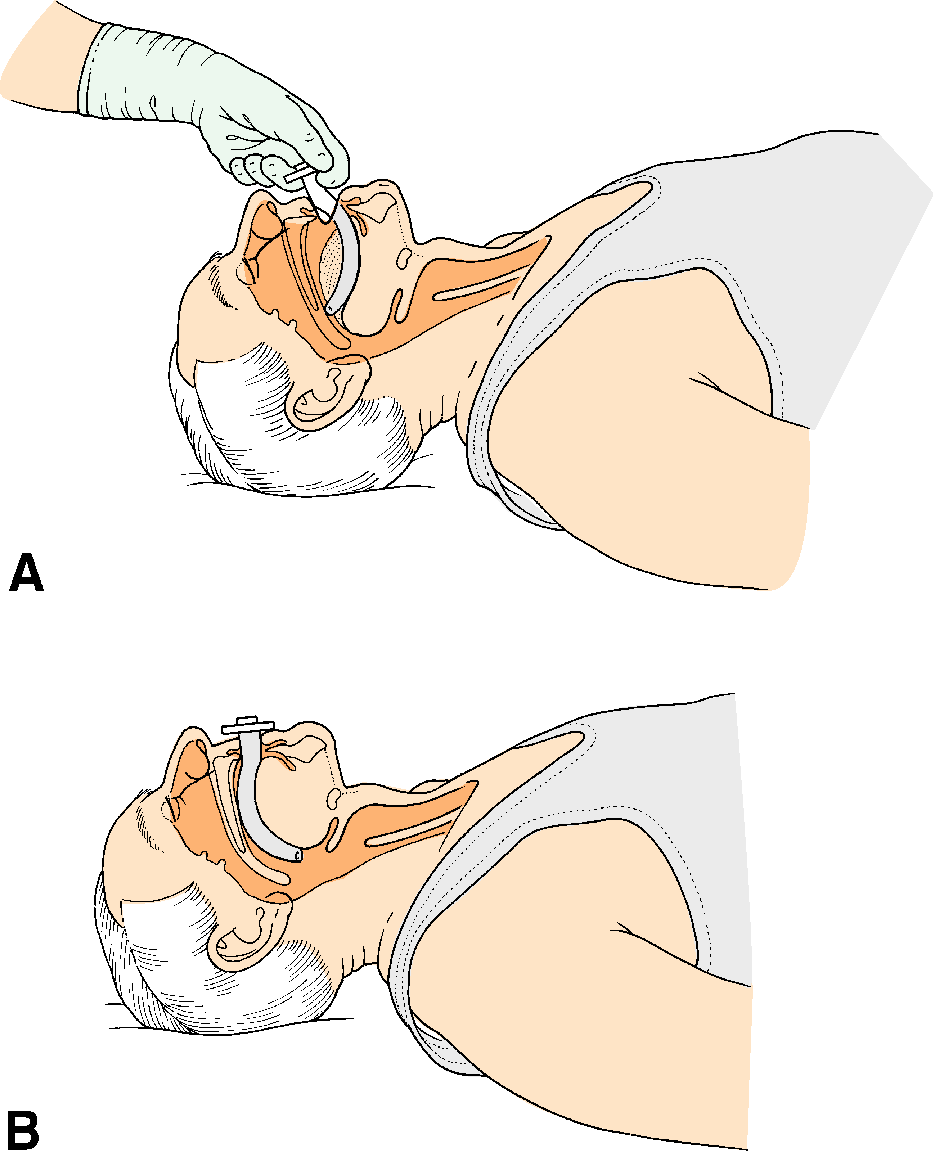 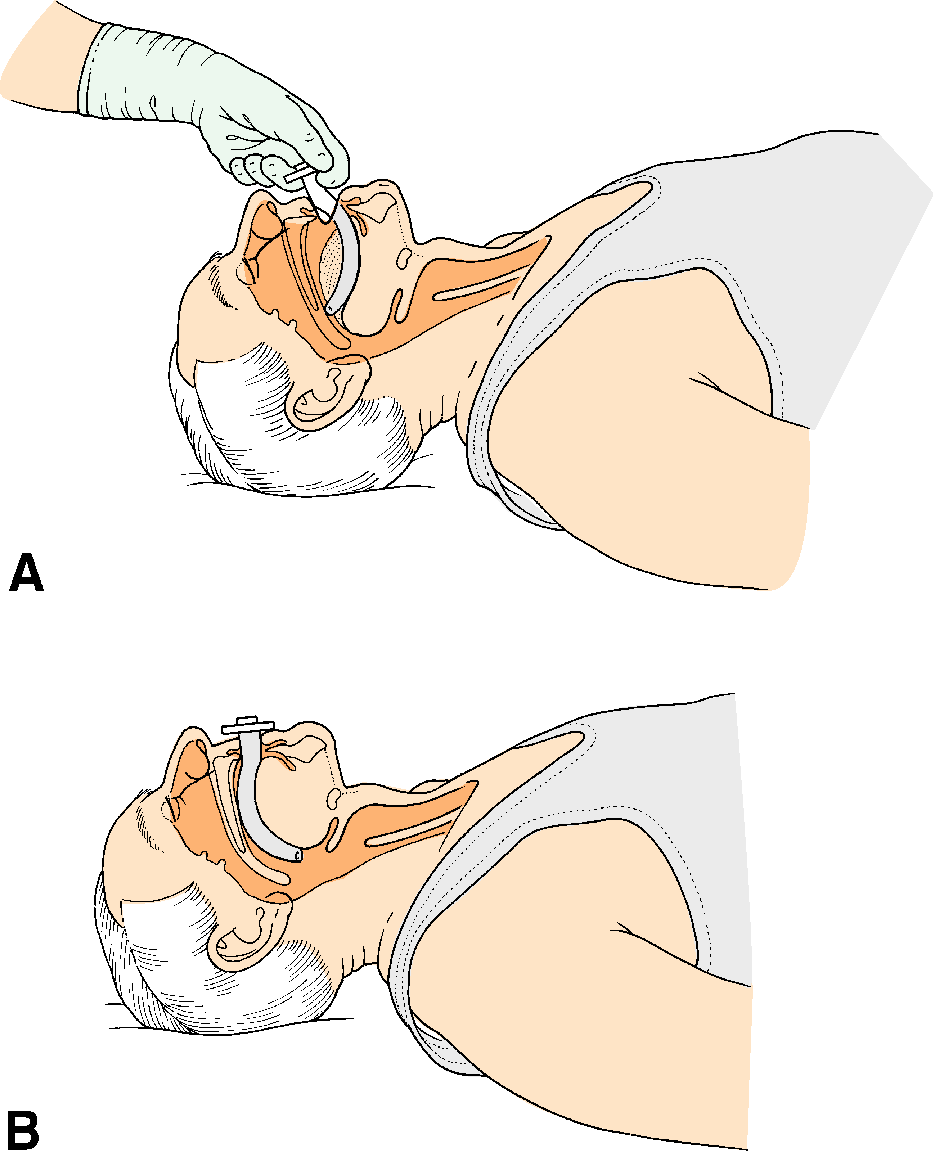 [Speaker Notes: Artificial airway inserted via mouth or nose creates a air passage between the tongue & the posterior pharyngeal wall.]
Mouth to Mask





         BVM (Bag-valve-mask)
Ventilation
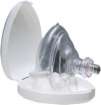 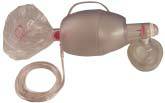 [Speaker Notes: A bag valve mask (also known as a BVM or Ambu bag) is a hand-held device used to provide positive pressure ventilation]
The most important airway skill
Mask Ventilation
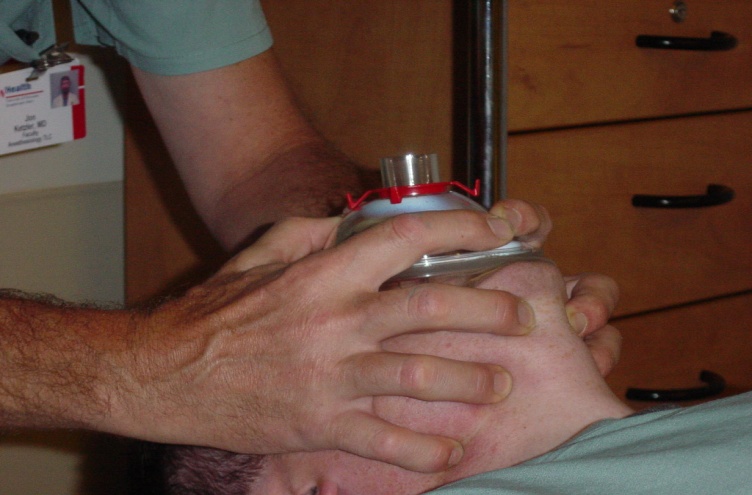 Always the first response to inadequate oxygenation and ventilation


The first “bail-out” maneuver to a failed intubation attempt


Delay the urgency to intubate
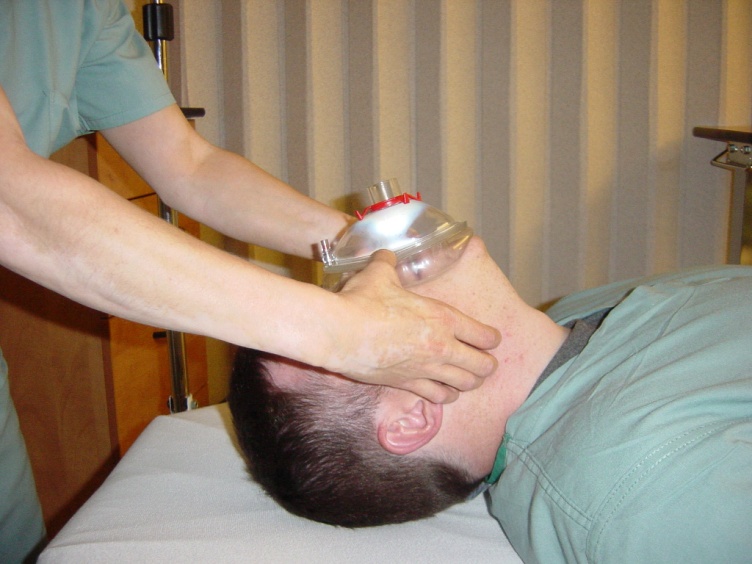 BVM Ventilation
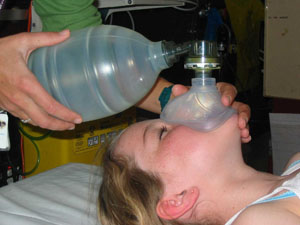 Requires practice to master

One hand to
Maintain face seal
Position head
Maintain patency

Other hand ventilates
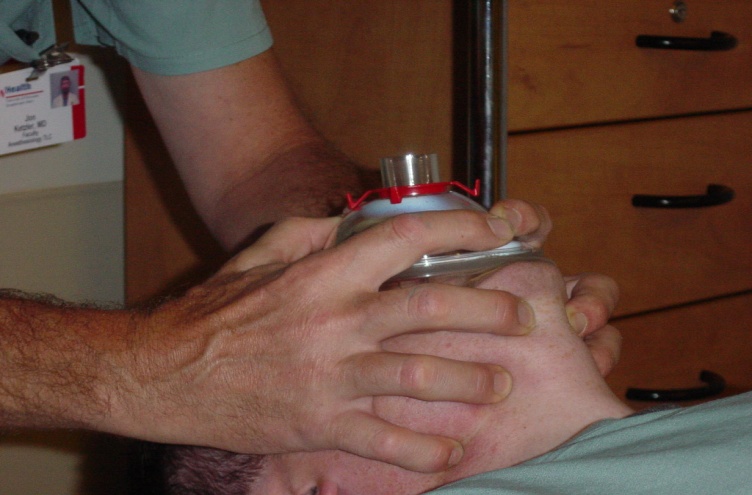 Bag-valve-mask, 2-person ventilation
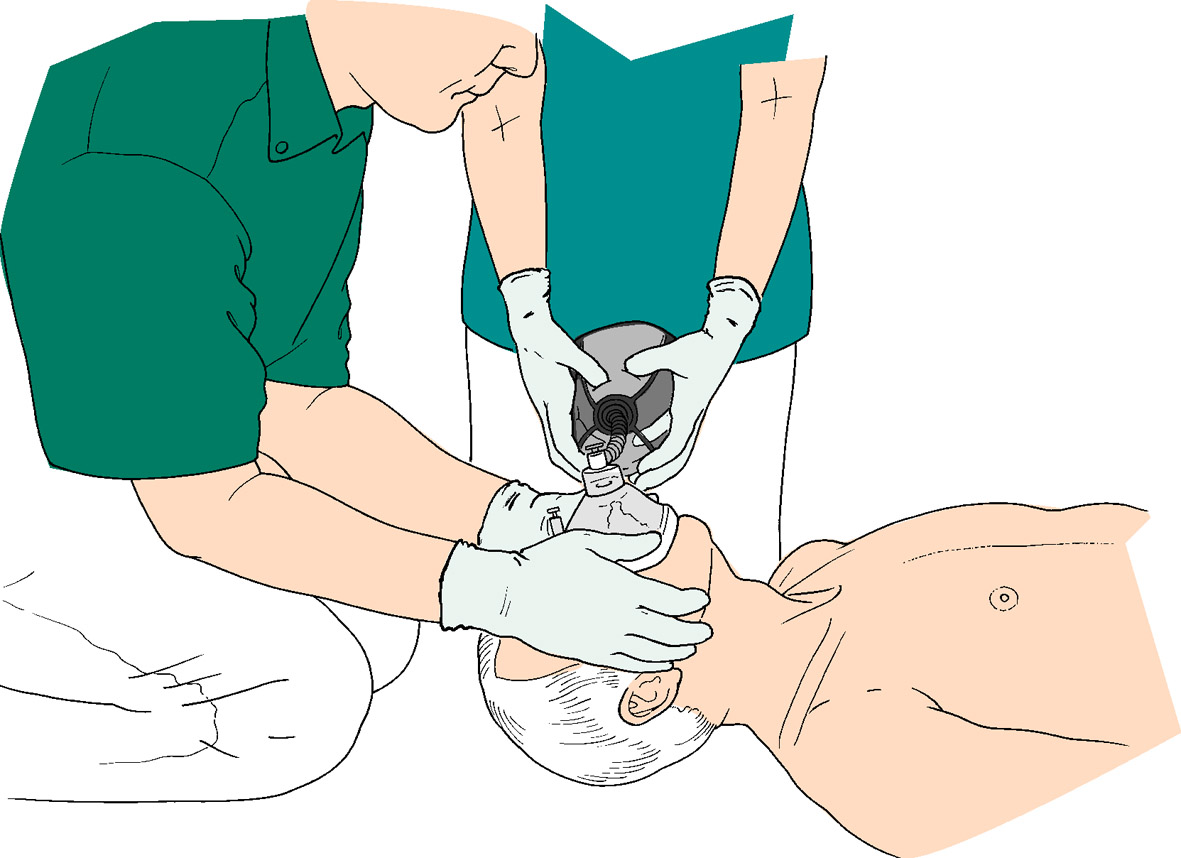 Sniffing the morning air!!
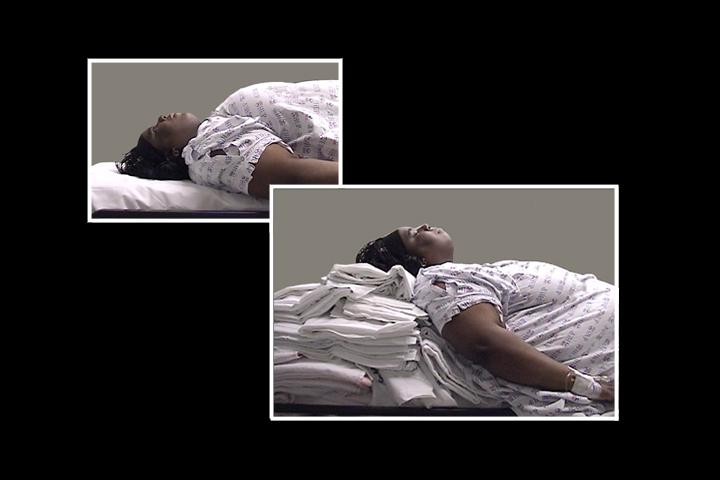 [Speaker Notes: Airway axises – neck flexed on chest and neck fully extended 
 		oral, pharyngeal and laryngeal aligned.]
Sniffing Position
Align oral, 
pharyngeal, 
and laryngeal axes to
bring epiglottis and 
vocal cords into view
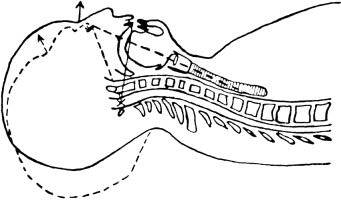 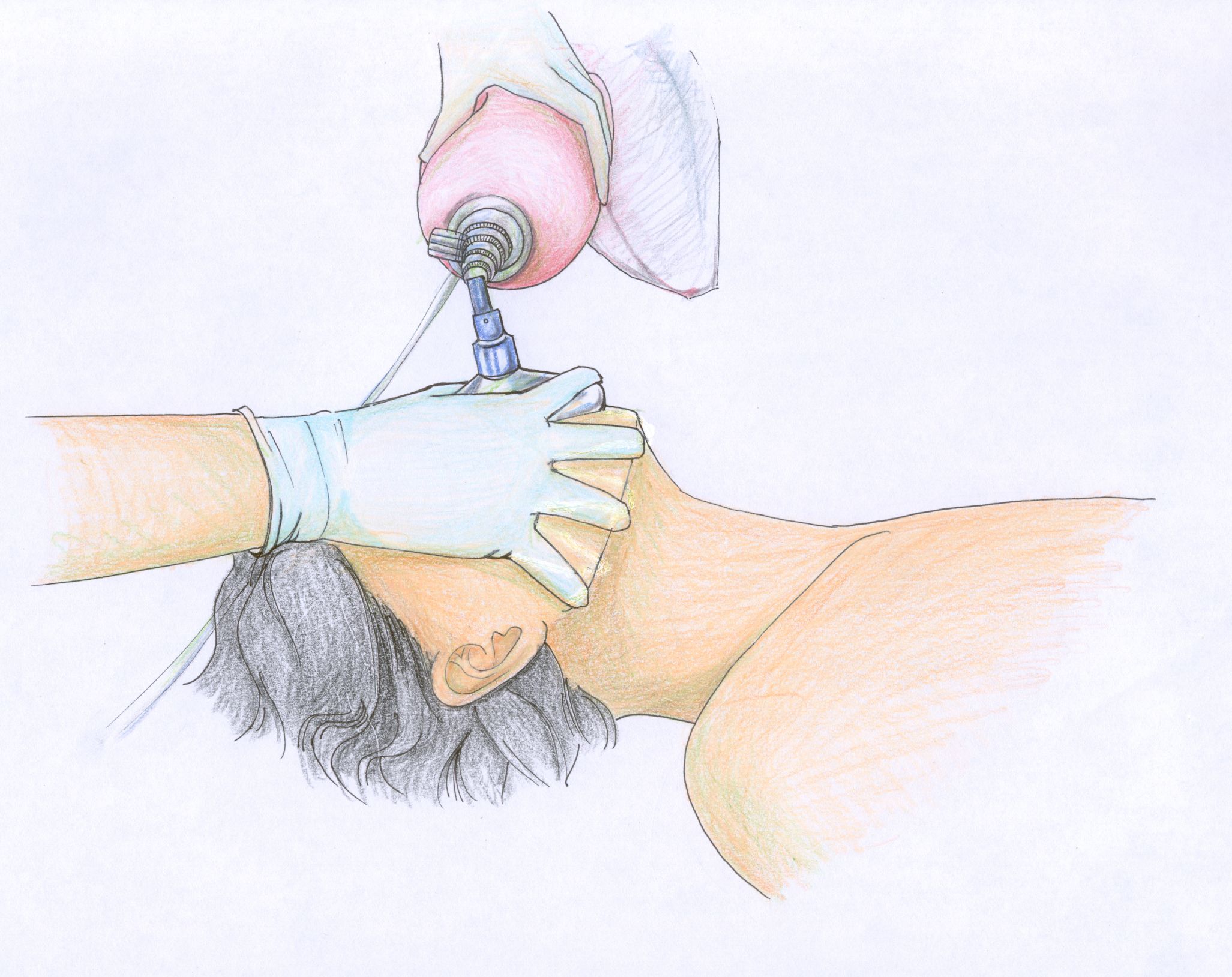 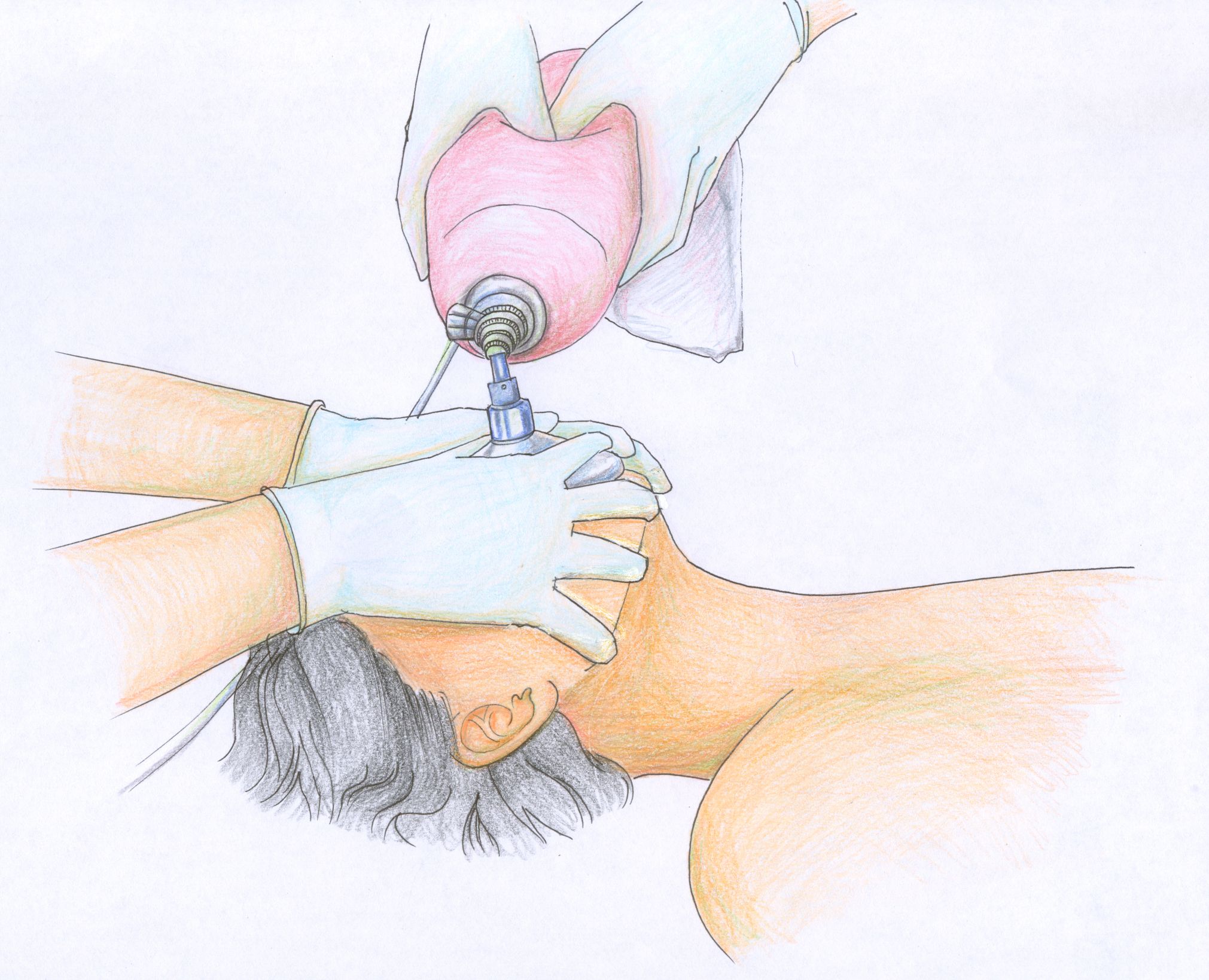 BVM Ventilation: Assessment of Efficacy
How do I know I am ventilating?

Observe the chest rise and fall
Good bilateral air entry
Lack of air entering the stomach
Feeling the bag
ETco2
Pulse oximetry
Laryngeal Mask Airway
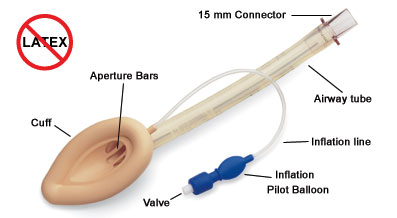 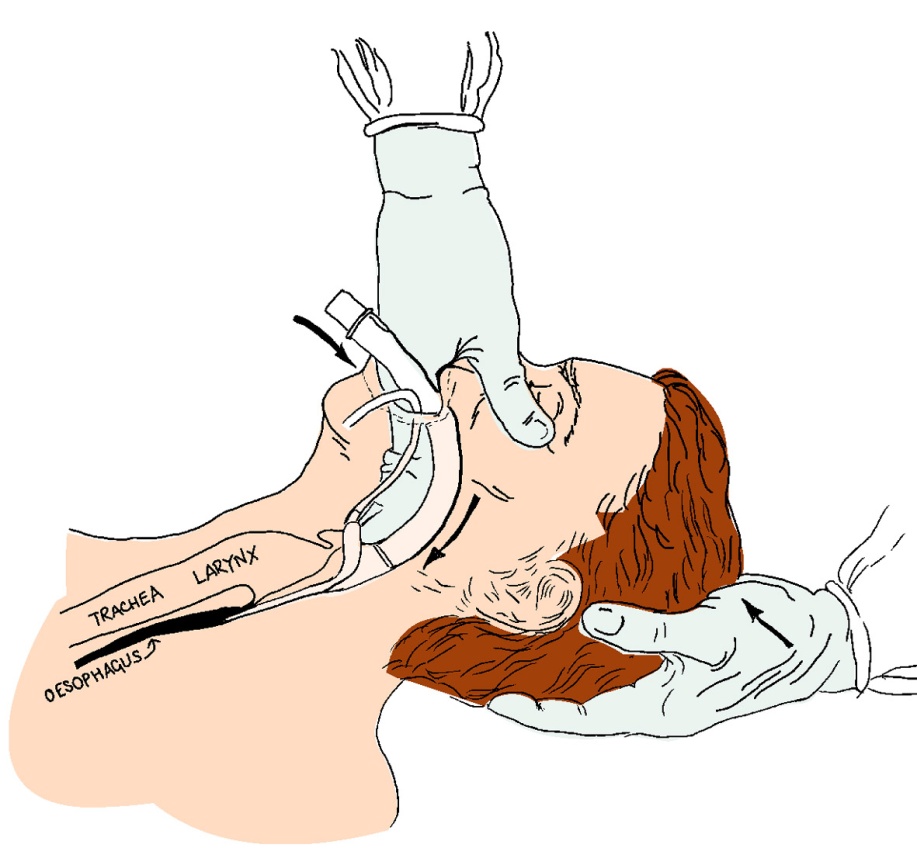 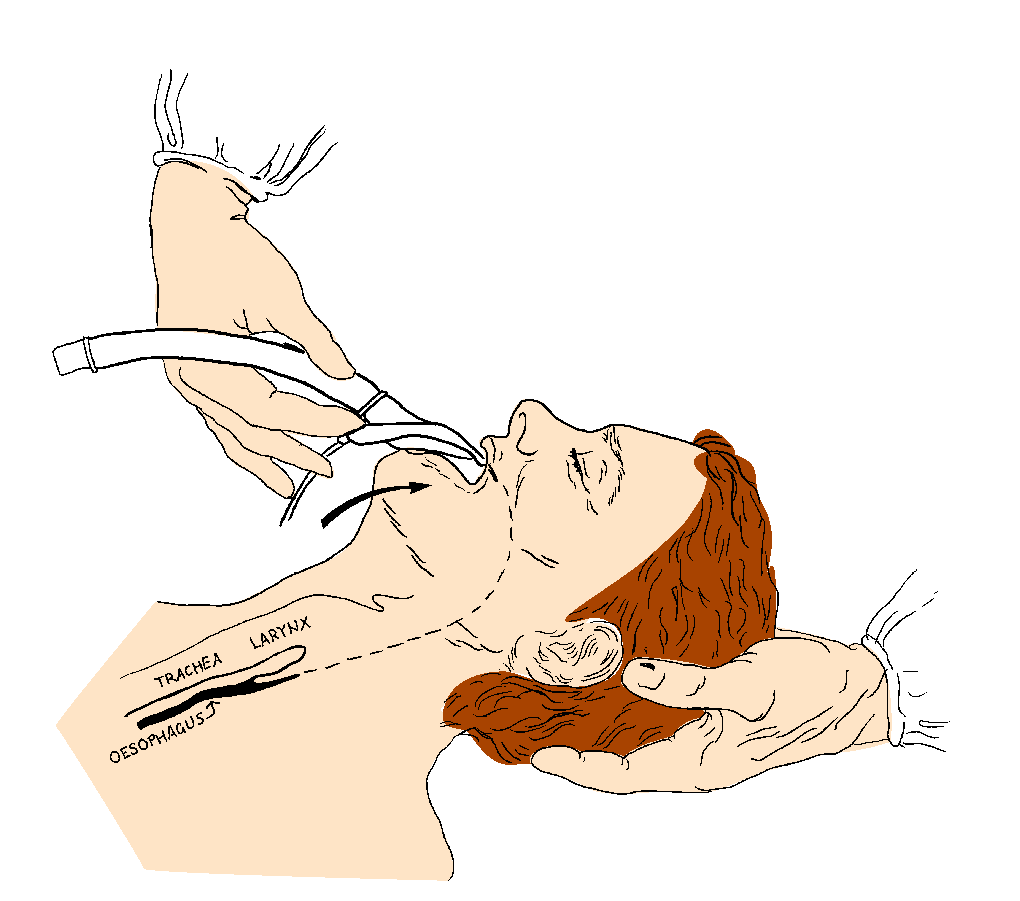 LMA Insertion
[Speaker Notes: Blindly inserted in to the hypopharynx 7 once inflated the cuff forms a low pressure seal around the entrance in to the larynx.]
Laryngeal Mask Airway
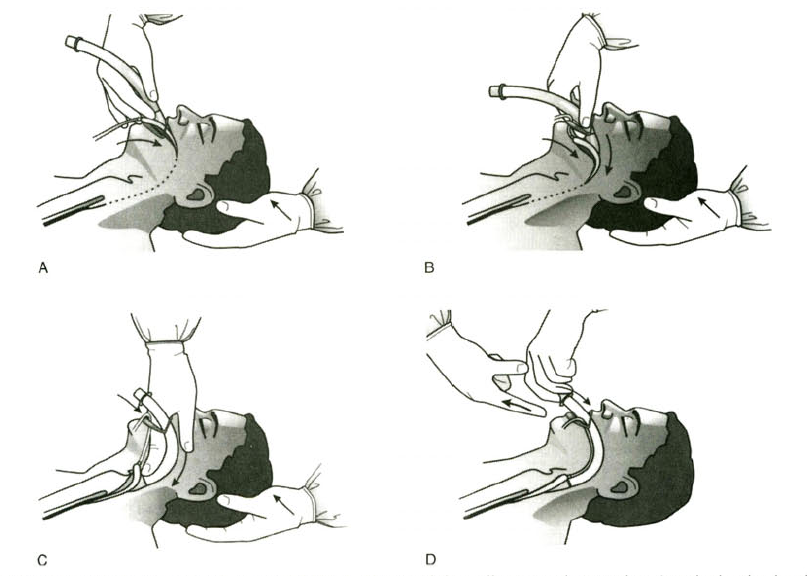 Laryngeal Mask Airway
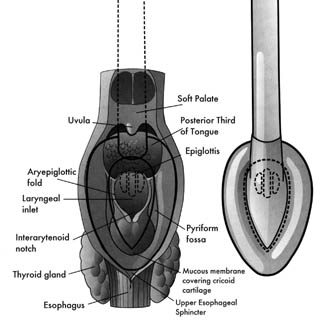 [Speaker Notes: An ideally positioned cuff is bordered by the base of the tongue superiorly, the piriform sinusus laterally & the upper esopheagal sphincter inferiorly.]
LMA Sizing
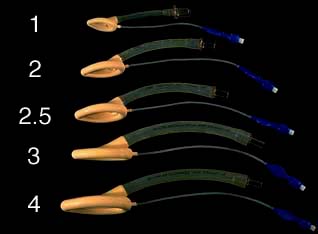 Leaves provider’s hands free

Patient can produce effective cough

Allows spontaneous ventilation

Malposition even can adequately ventilate
Sore Throat- less than ETT

Better tolerated than ETT

Better than Face Mask

Minimal Cardiovascular Response
Advantages of Using LMA
[Speaker Notes: Sore Throat- less than ETT and FM
Leaves Provider’s Hands Free
Better tolerated than ETT
Better than Face Mask
even malpositioned, can still usually ventilate
Pt can produce effective cough even w/ LMA in place
allows spontaneous ventilation
Minimal CV Response- probably due to lack of direct laryngeal and tracheal stimulation]
Lower seal pressure

Higher frequency of gastric insufflation

Increased Aspiration risk
Disadvantages of LMA over ETT
Endotracheal
intubation
Indications for endotracheal intubation
Provides relatively better  protection against pulmonary aspiration
Maintains a patent conduit for respiratory gas exchange
Provides a means for coupling the lungs to mechanical ventilators
Establishes a route for clearance of secretions
Provides a route for drug administration
Equipment
Laryngoscope
Tubes
Oxygen source
Bag & Mask
Suction
Lubricant
Forceps (Magill)
Adhesive tape
Stylet
Syringe
Stainless Laryngoscope Blades
Tracheal Tube
ETT : sizes (Pediartics)
Anticipate the difficulties
Identify in advance the patient with anatomical difficulty

Have sufficient skill and training

Have a preformulated plan for potential disaster
What do we do    when we have a       difficult airway ?
Be prepared
Do we have all the help we need, 
     all Airway equipment with us?  
     (Suction?)

Competence with all equipment

Working equipment

Be prepared for surgical management

Master the art of bagging

Have at least one, if not two, working IV lines
Suction, Oxygen
Laryngoscope, ET Tubes, Stylet
BVM
Monitoring equipment
Continuous cardiac monitoring
Pulse oximeter (continuous)
Auto BP (ideal)
CO2 device (ET  confirmation device)

Pharmacologic agents, mixed and ready
Equipment
Airway differences
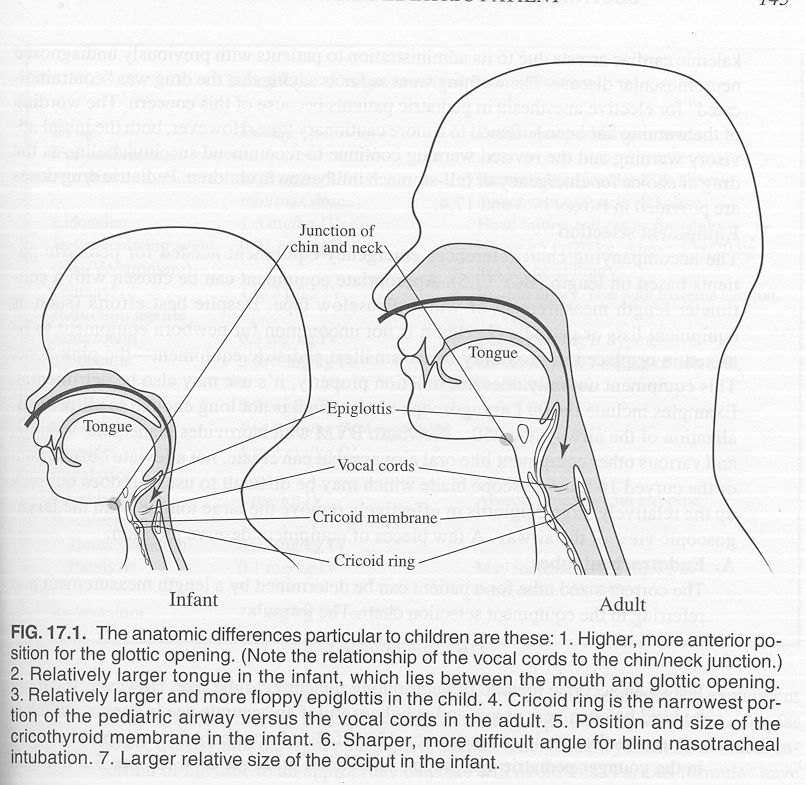 Airway Shape
Effect Of Edema
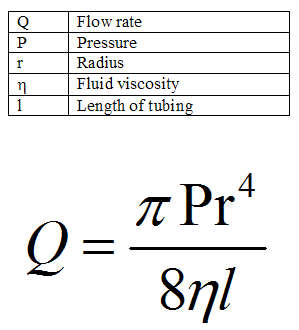 Effect Of Edema
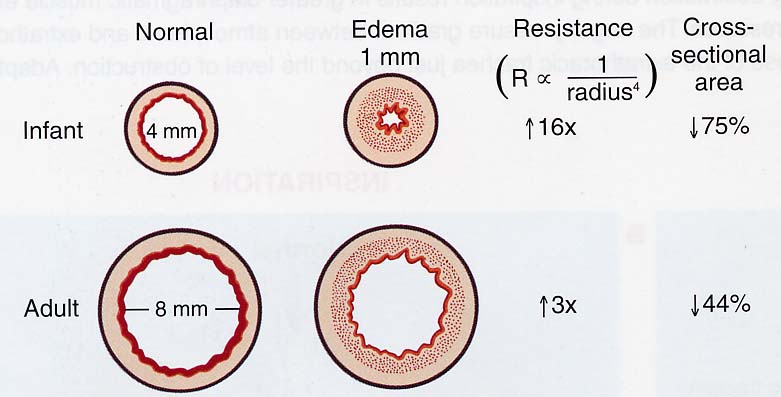 Technique of Laryngoscopy
“Sniffing” position to align oral-pharyngeal-laryngeal axis

Flex neck by placing pillow beneath occiput (raise 10 cm)

Extend head maximally
With laryngoscope
open mouth fully
push tongue to left out of view
pull upward at 45 degrees
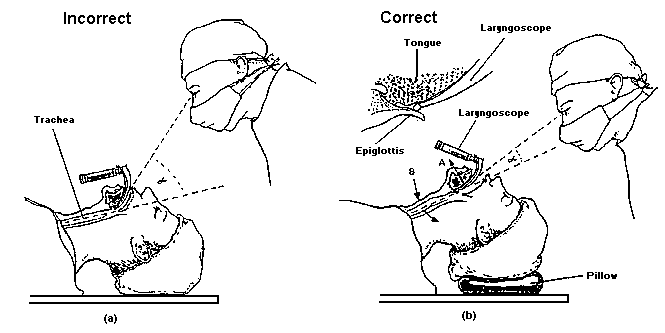 Correct Placement for intubation (b)
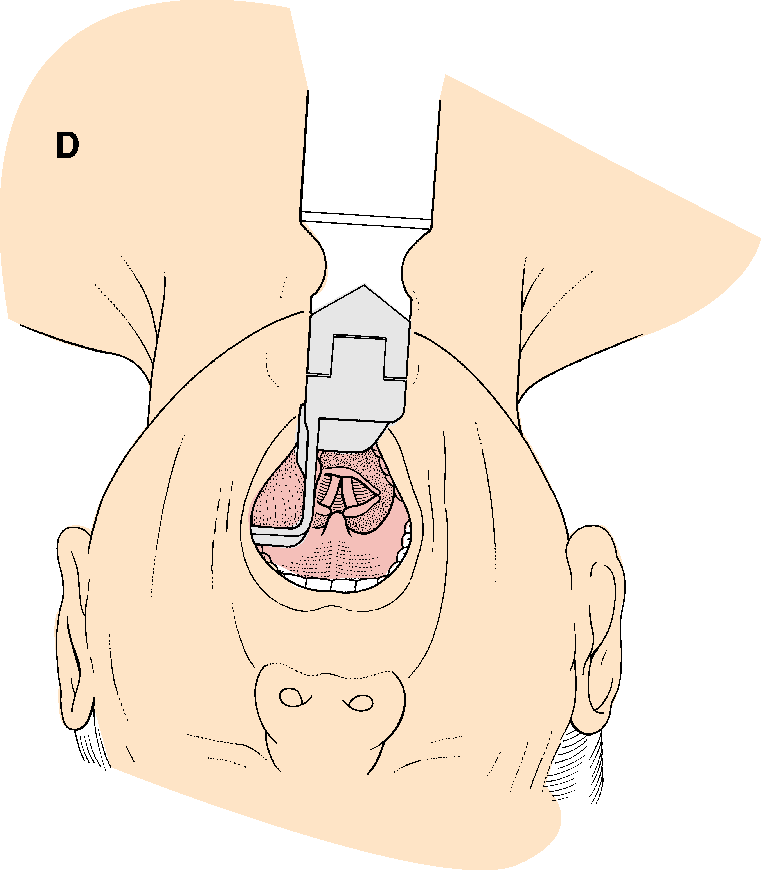 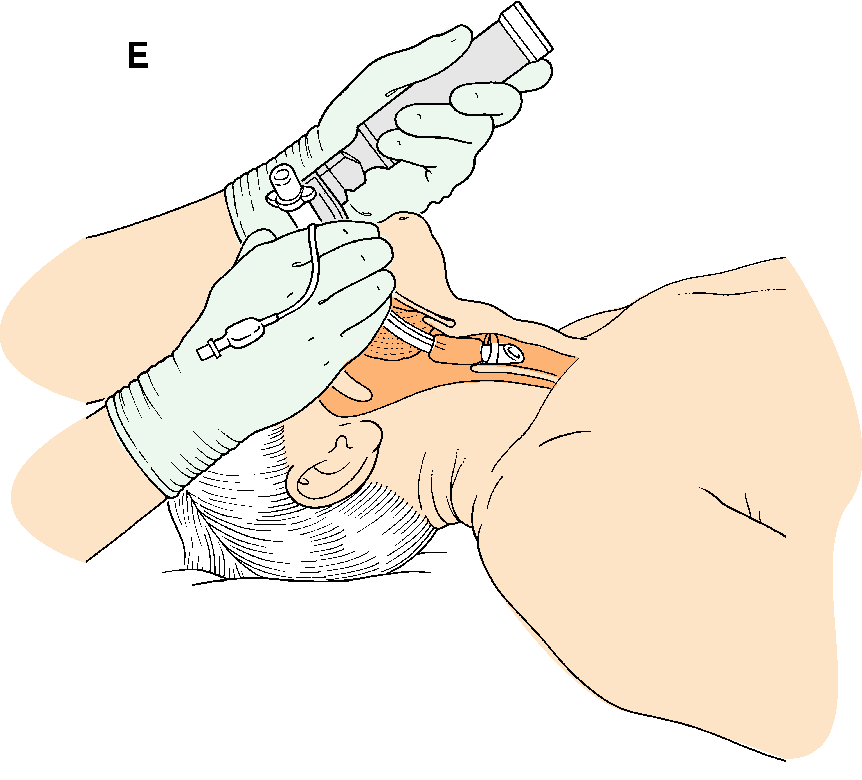 Insertion of tracheal tube
Suction
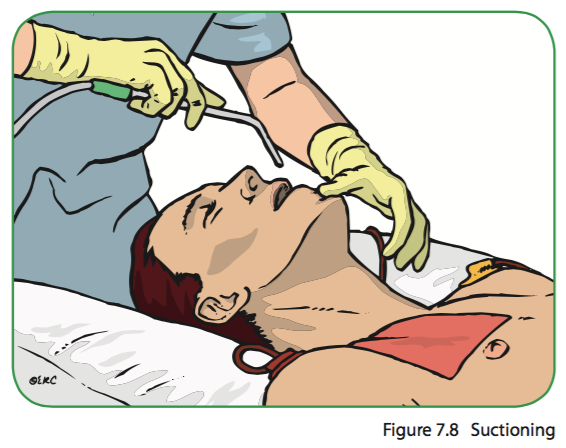 Airway Management
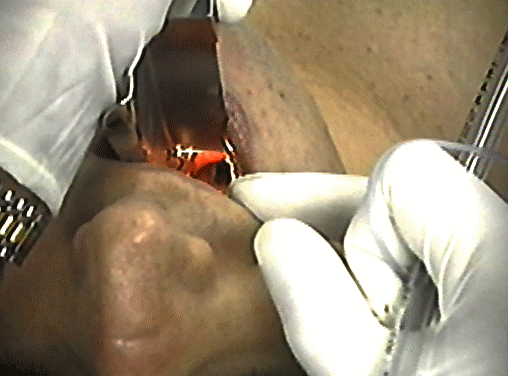 Airway Management
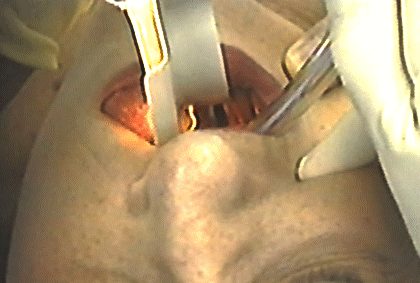 Airway Management
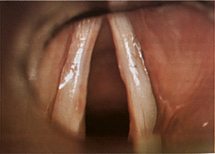 Confirmation of ETT Placement:Clinical Evaluation
Observation of ETT placing through cords
Clear, equal breath sounds bilaterally
Absence of breath sounds over epigastrium
Symmetrical rising of chest
Condensation or “fogging” of ETT
ET co2

ALL SUBJECT TO FAILURE
Pulse oximetry is LATE indicator
Confirmation of ETT Placement
Placement of ETT in the esophagus is an accepted complication of intubation

However, failure to recognize and correct esophageal intubation immediately IS NOT ACCEPTABLE

ETCO2 detection should be used on every emergency intubation
Summery
Options to manage the airway
 Simple airway adjuncts
oropharyngeal airway 
Nasopharyngeal airways

Mouth to mask ventilation

Bag-valve-mask – ventilation (BVM)
Laryngeal Mask Airway (LMA)

ET tube